ANH 7 GLOBAL SUCCESSUNIT 9
THCS Đại Thắng- Tiên Lãng – TP Hải Phòng
UNIT 9. FESTIVALS AROUND THE WORLD
Unit
LESSON 1: GETTING STARTED
A Tulip Festival
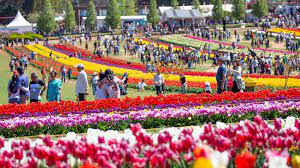 HOBBIES
OBJECTIVES
By the end of this lesson, Ss will be able to:
- have an overview about the topic Festivals around the world 
- gain vocabulary to talk about festivals
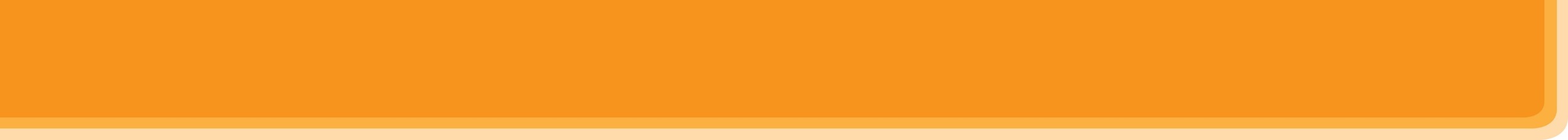 WARM-UP
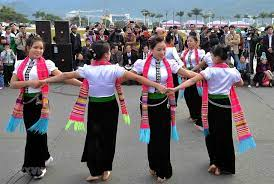 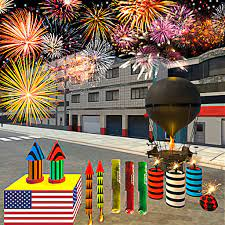 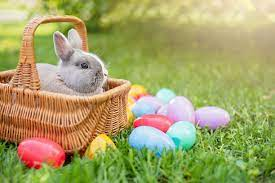 Firework play
Folk dance
easter
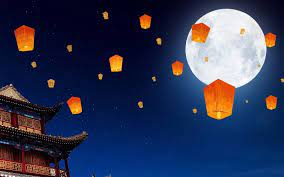 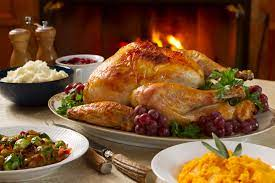 Thanksgiving
- Mid – Autumn festival
VOCABULARY
folk dance (n)
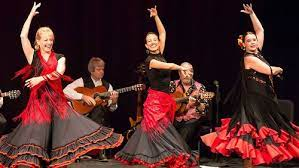 /ˈfəʊkdɑːns/
điệu nhảy/ múa dân gian
VOCABULARY
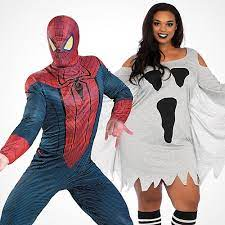 costume (n)
/ˈkɒstjuːm/
trang phục
VOCABULARY
float (n)
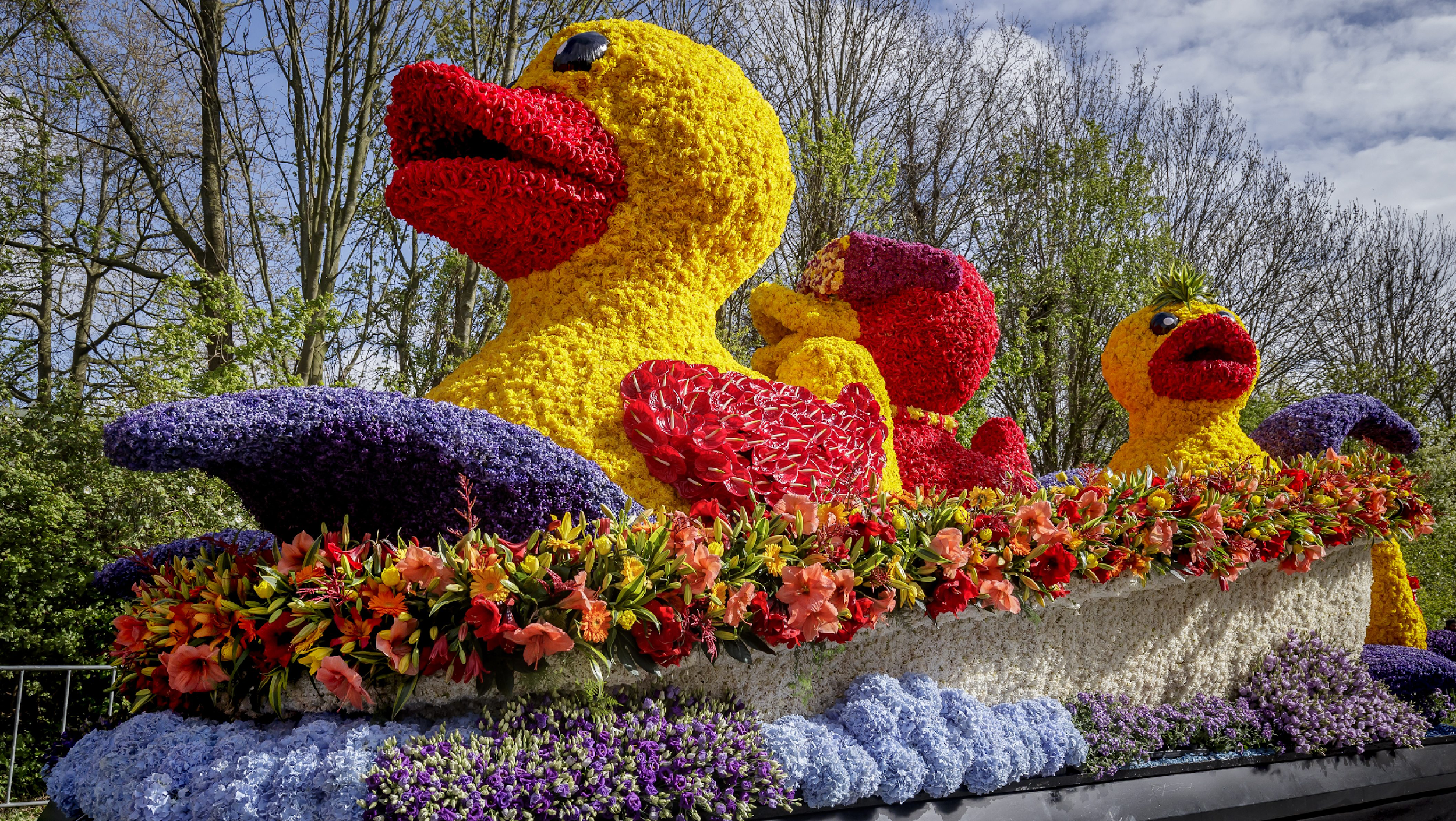 /fləʊt/
xe diễu hành
VOCABULARY
parade (n)
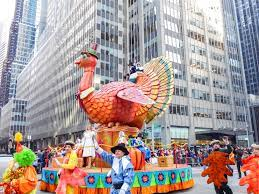 /pəˈreɪd/
diễu hành
VOCABULARY
feast (n)
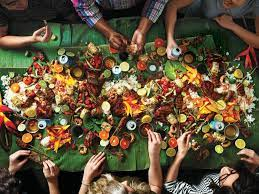 /fiːst/
bữa tiệc
VOCABULARY
fireworks display (n)
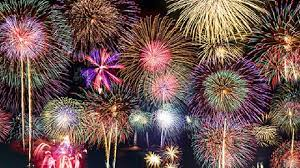 /ˈfɑɪəwɜ:rks dɪˈspleɪ/
màn bắn pháo hoa
VOCABULARY
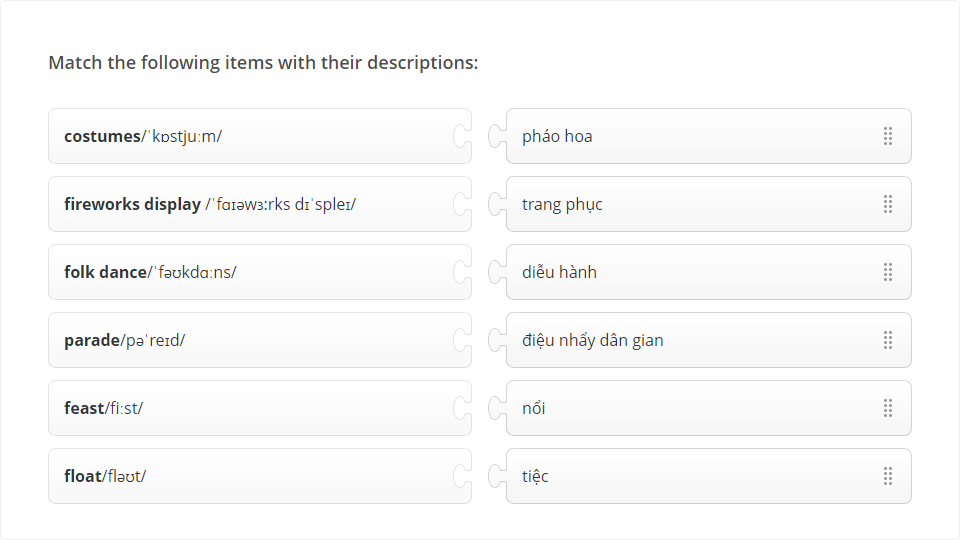 PRACTICE
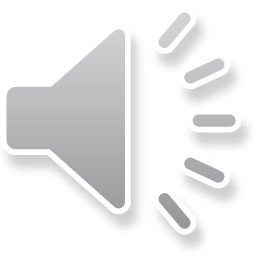 1
Listen and read.
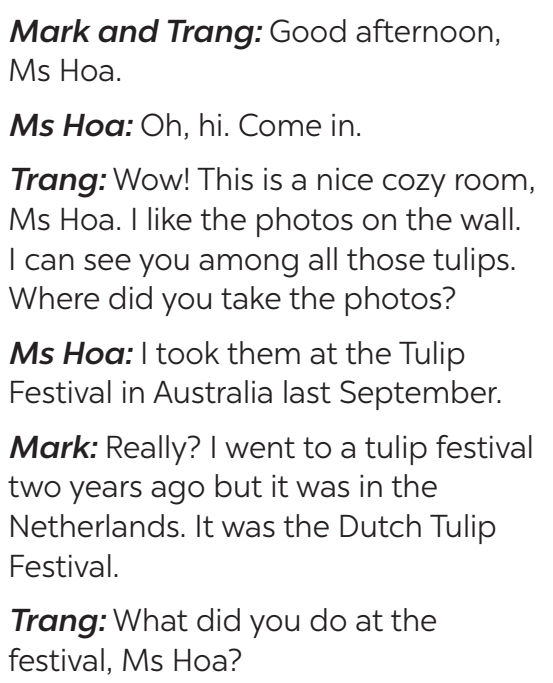 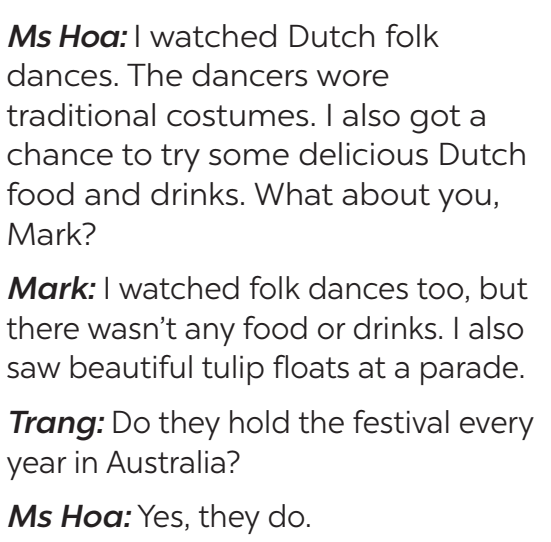 PRACTICE
PRACTICE
2
Read the conversation again. Who did the following activities? Tick (✓) the correct column. Sometimes you need to tick both.
Read the conversation again. Who did the following activities? Tick (✓) the correct column. Sometimes you need to tick both.
2
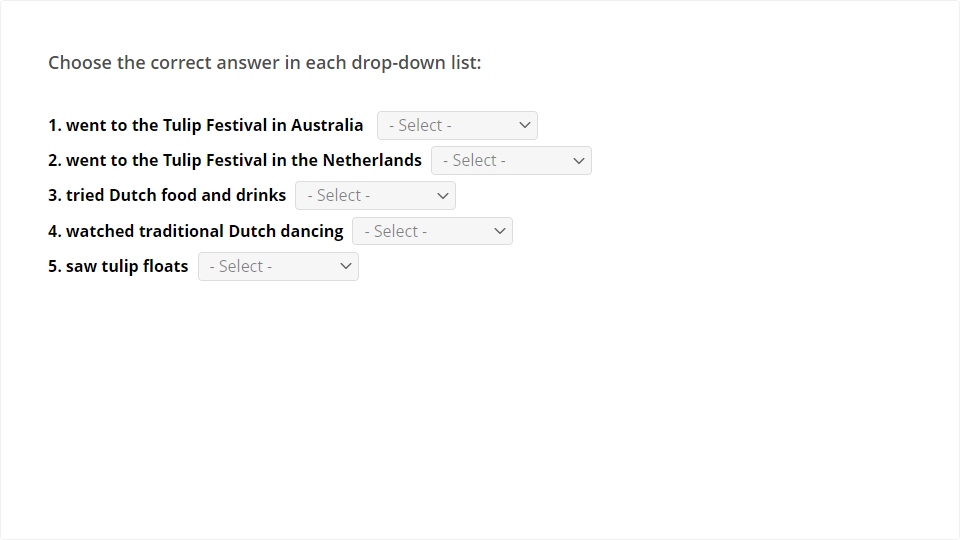 PRACTICE
Quiz
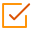 3
Write a word or phrase from the box under each picture.
Click the Quiz button to edit this object
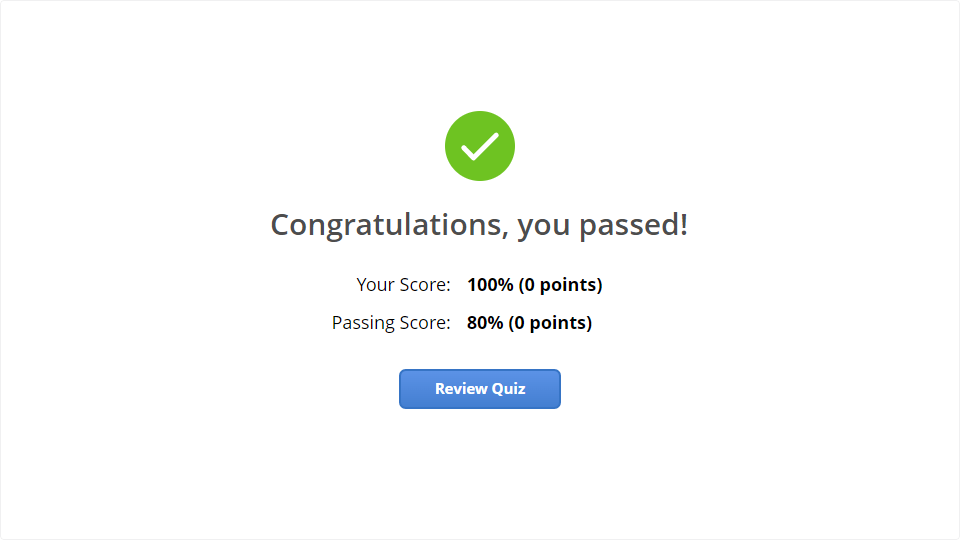 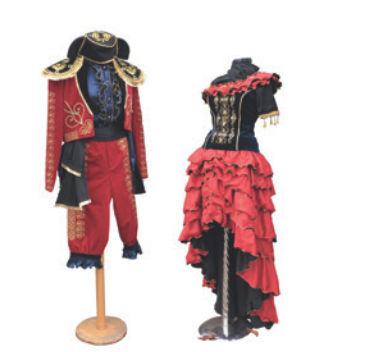 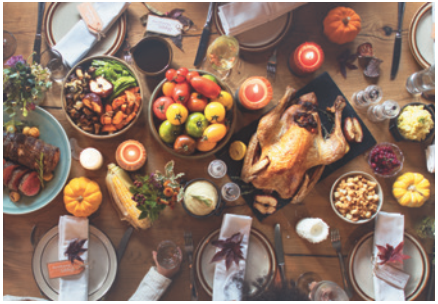 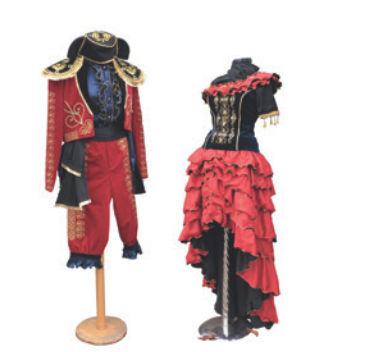 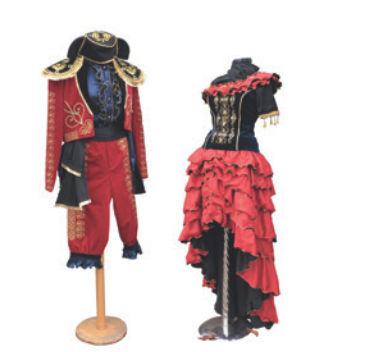 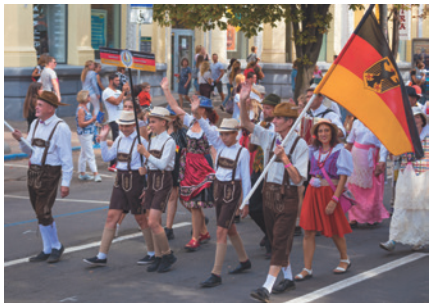 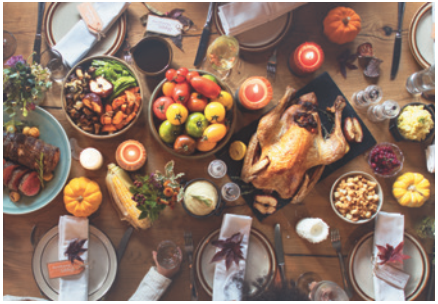 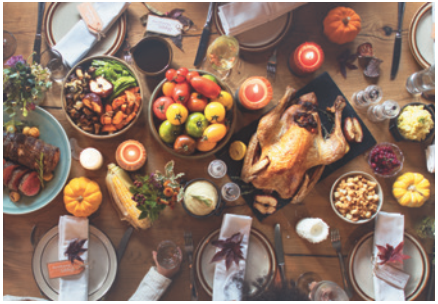 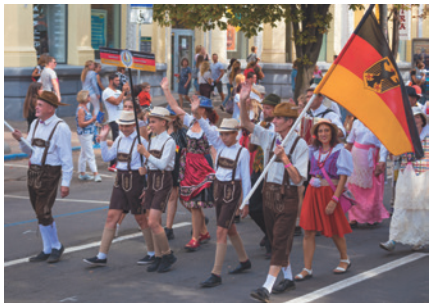 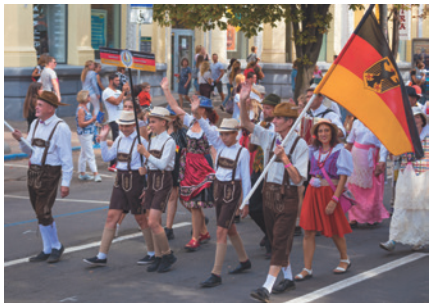 2. ___________
1. ___________
3. ___________
costumes
parade
feast
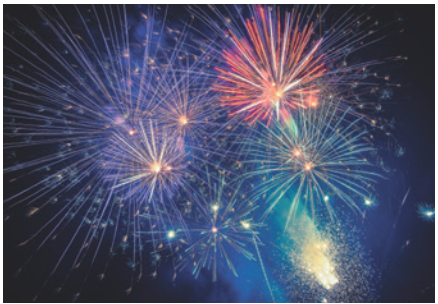 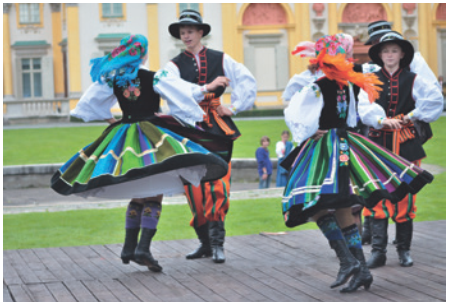 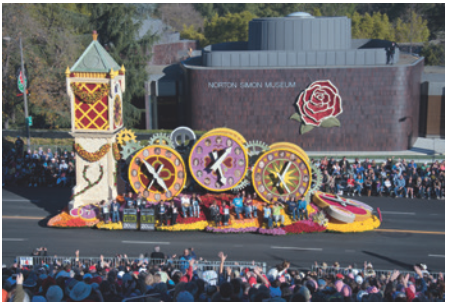 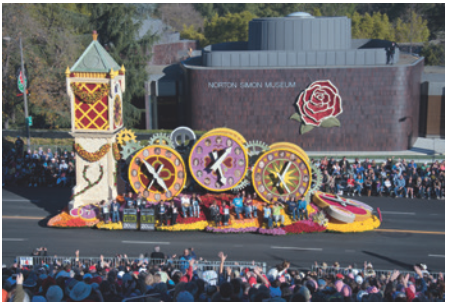 6. ___________
4. ___________
5. _________________
folk dance
fireworks display
float
Quiz
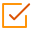 Click the Quiz button to edit this object
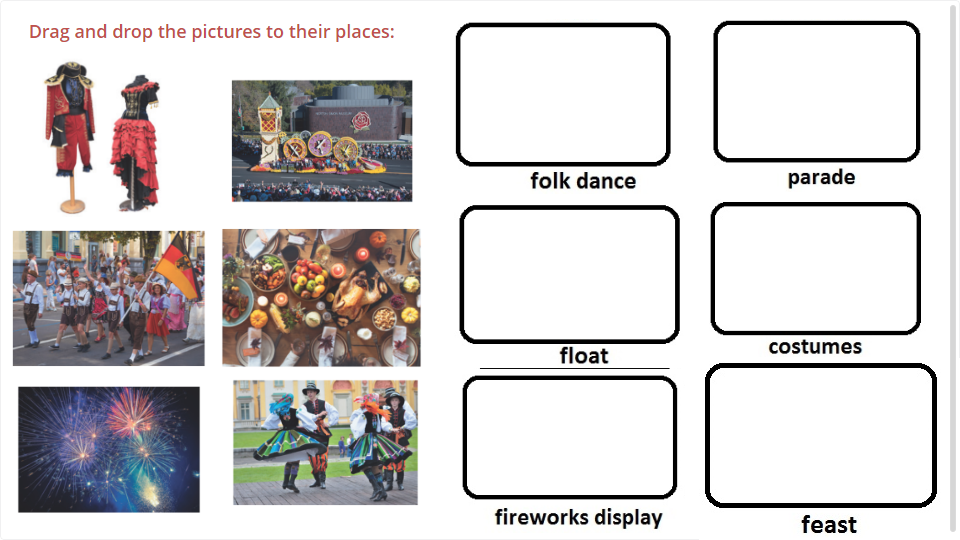 PRACTICE
Fill in each blank with a word or phrase from 3. You may have to change the form of the word or phrase.
4
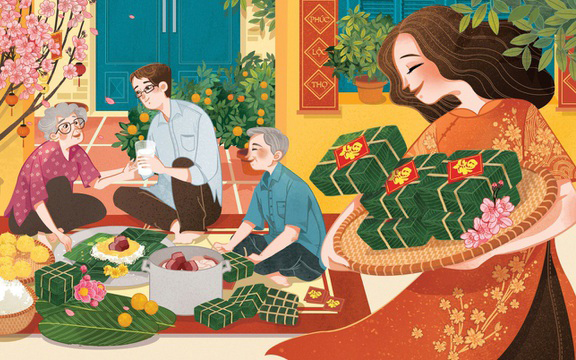 Aim of the task:
- to help Ss practise the words/phrases in 3.
PRACTICE
4
Fill in each blank with a word or phrase from 3. You may have to change the form of the word or phrase.
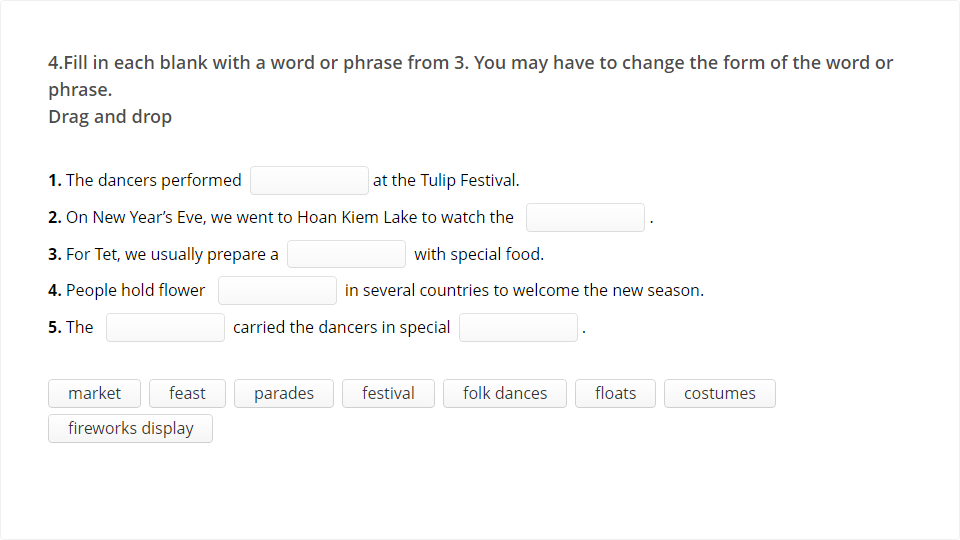 PRACTICE
5
5
What festival is it? Match each description with a festival.
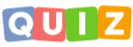 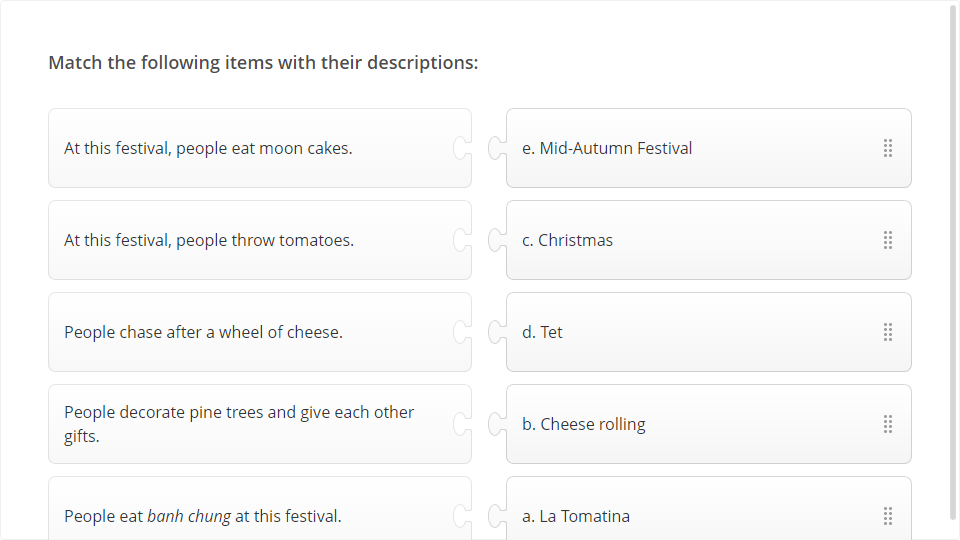 1
WRAP-UP
Topic of the unit
Festivals around the world
Vocabulary
Festivals
CONSOLIDATION
2
HOMEWORK
- Learn by heart all the new words.- Rewrite the sentences into notebooks.
- Do exercises in workbook.
- Prepare vocabulary for the next lesson: A closer look 1.